Undocumented Immigration and Crime In the US
Isabelle Cosby
University of North Georgia
PURPOSE
The U. S. border - Mexico 
Heavy influx of undocumented immigrants
Honest vocations or to further a criminal enterprise?
Accelerating crime-rates – influx drug
Statistically significant relationship between the influx of undocumented immigrants and the crime rates. 
Concludes with information on better protect the nation’s borders
How are Drugs Moved Into the US?
Heavy presence in Southern border states
Massive amounts of illicit drugs
10% of marijuana produced smuggled through the Tohono O’odham
Use commercial trucks, private and rental vehicles 
Compartments are put into the vehicle
Individuals will smuggle drugs on foot
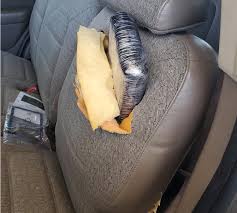 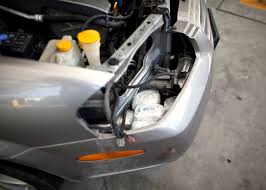 Visual Examples
Cars are taken apart
X-ray machines 
Density pockets
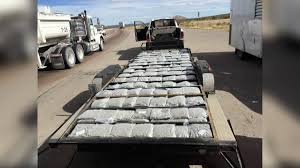 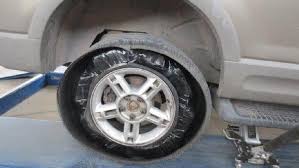 What Drug Cartels?
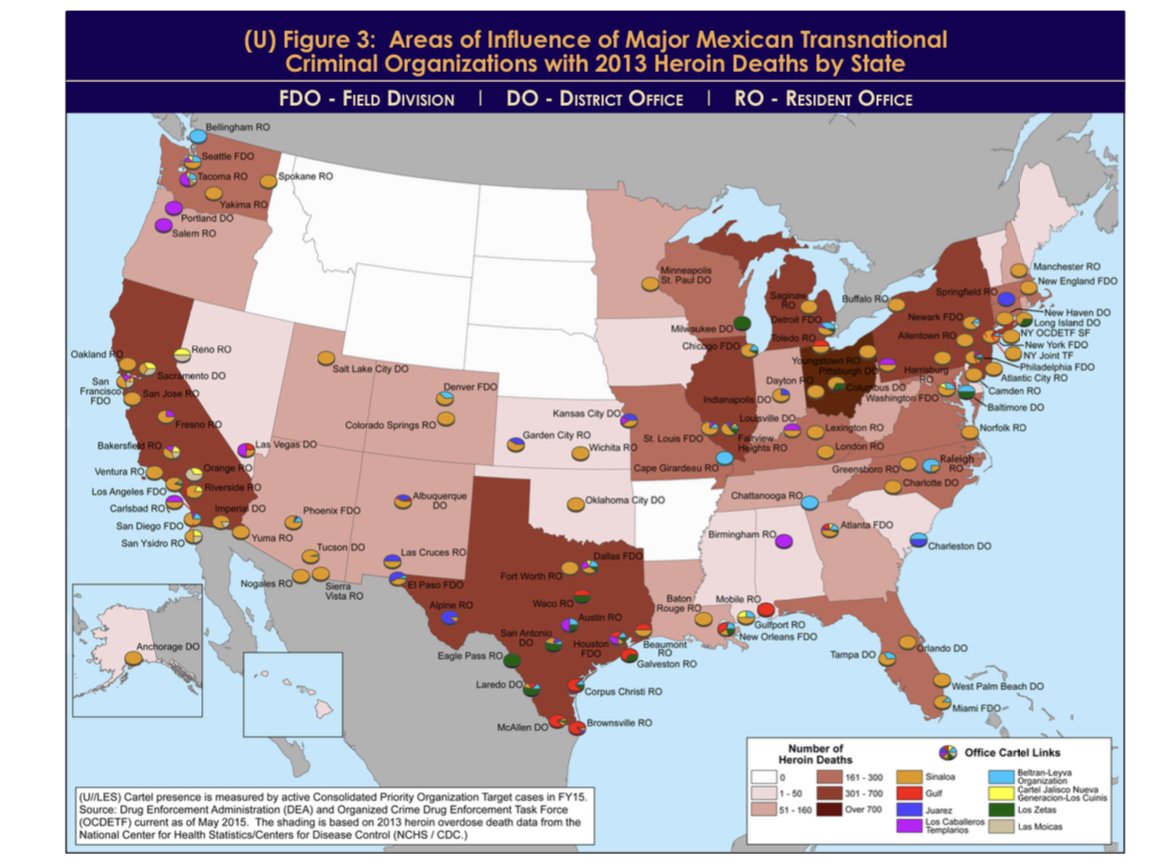 Sinaloa Cartel
Los Zetas
The Gulf Cartel
Arizona Example Drug Trafficking
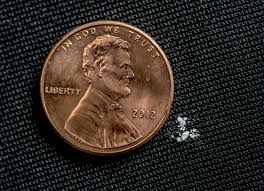 4.5 million fentanyl pills
 66,000 grams of fentanyl powder 
33,000,000 people potentially 
138 kilograms of cocaine 
3100 pounds of methamphetamine 
35 kilos of heroine 
Trafficked by the Sinaloa cartel
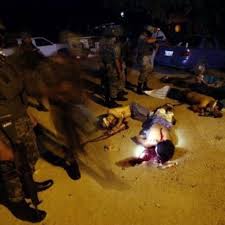 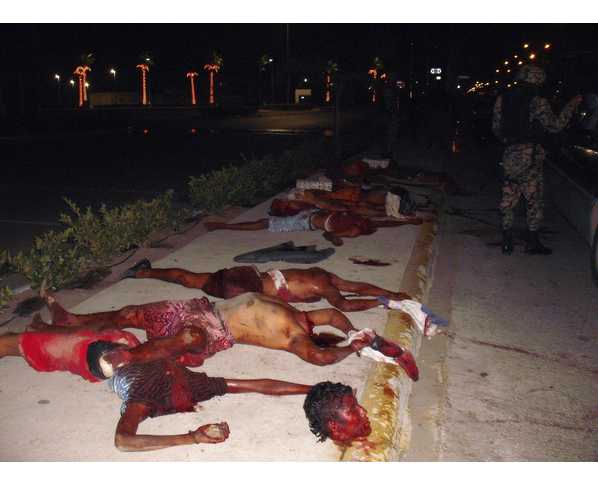 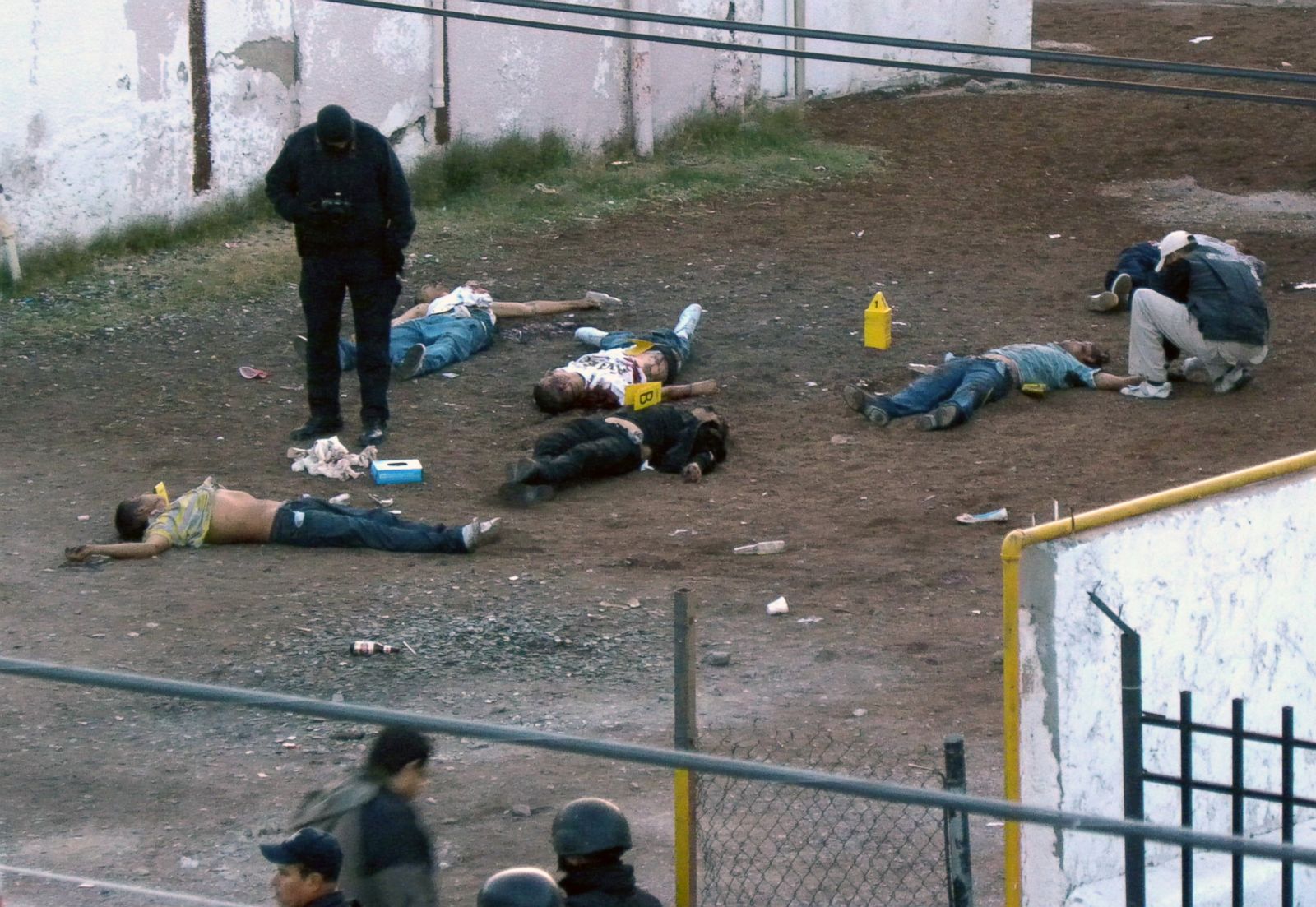 Juarez Mexico 
Linked to cartel violence
 Most dangerous cities in the world 
Borders El Paso Texas
Violence beyond drugs
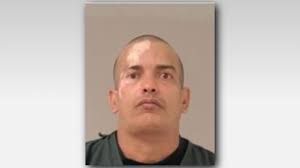 How does this affect the Innocent?
64% of federal arrests = non-citizens 
7% of population 
Safety threat to citizens and legal immigrants 
Example – Alexis Sacorit
Example- francisco Oropeza
Harmed innocent people
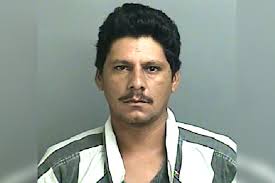 What should be done?
Link between criminal activity amongst drug cartels
Threat to National security 
Border precautions 
Shutting down the POE 
Adding more agents to the unsecured areas
The public should know!
References
(U) United States: Areas of influence of major Mexican ... - dea.gov. Drug Enforcement Agency Intelligence Report . (2015, July). https://www.dea.gov/sites/default/files/2018-07/dir06515.pdf 
Davis, H. (2023, June 20). Increased illegal immigration brings increased crime: Almost 2/3 of federal arrests involve noncitizens. The Heritage Foundation. https://www.heritage.org/crime-and-justice/commentary/increased-illegal-immigration-brings-increased-crime-almost-23-federal 
Gunden, M. (2023, June 17). Fentanyl, crime, and Arizona’s southern border: August 2022. Common Sense Institute Arizona. https://commonsenseinstituteaz.org/fentanyl-crime-and-arizonas-southern-border-august-2022/ 
Justice , D. of. (2010, February). U.S. Southwest Border Smuggling and Violence. (U) U.S. southwest border smuggling and violence - national drug threat assessment 2010 (unclassified). https://www.justice.gov/archive/ndic/pubs38/38661/swb.htm 
Justice , D. of. (2023, April 14). Justice Department announces charges against Sinaloa Cartel’s global operation. Office of Public Affairs | Justice Department Announces Charges Against Sinaloa Cartel’s Global Operation | United States Department of Justice. https://www.justice.gov/opa/pr/justice-department-announces-charges-against-sinaloa-cartel-s-global-operation 
Underwood , J. (2023, February). Dea, Arizona attorney General & Tempe Police announce 150+ subjects charged & massive quantities of narcotics seized. DEA. https://www.dea.gov/press-releases/2023/02/23/dea-arizona-attorney-general-tempe-police-announce-150-subjects-charged#:~:text=To%20date%2C%20over%20150%20individuals,and%20over%20%242%20million%20dollars.